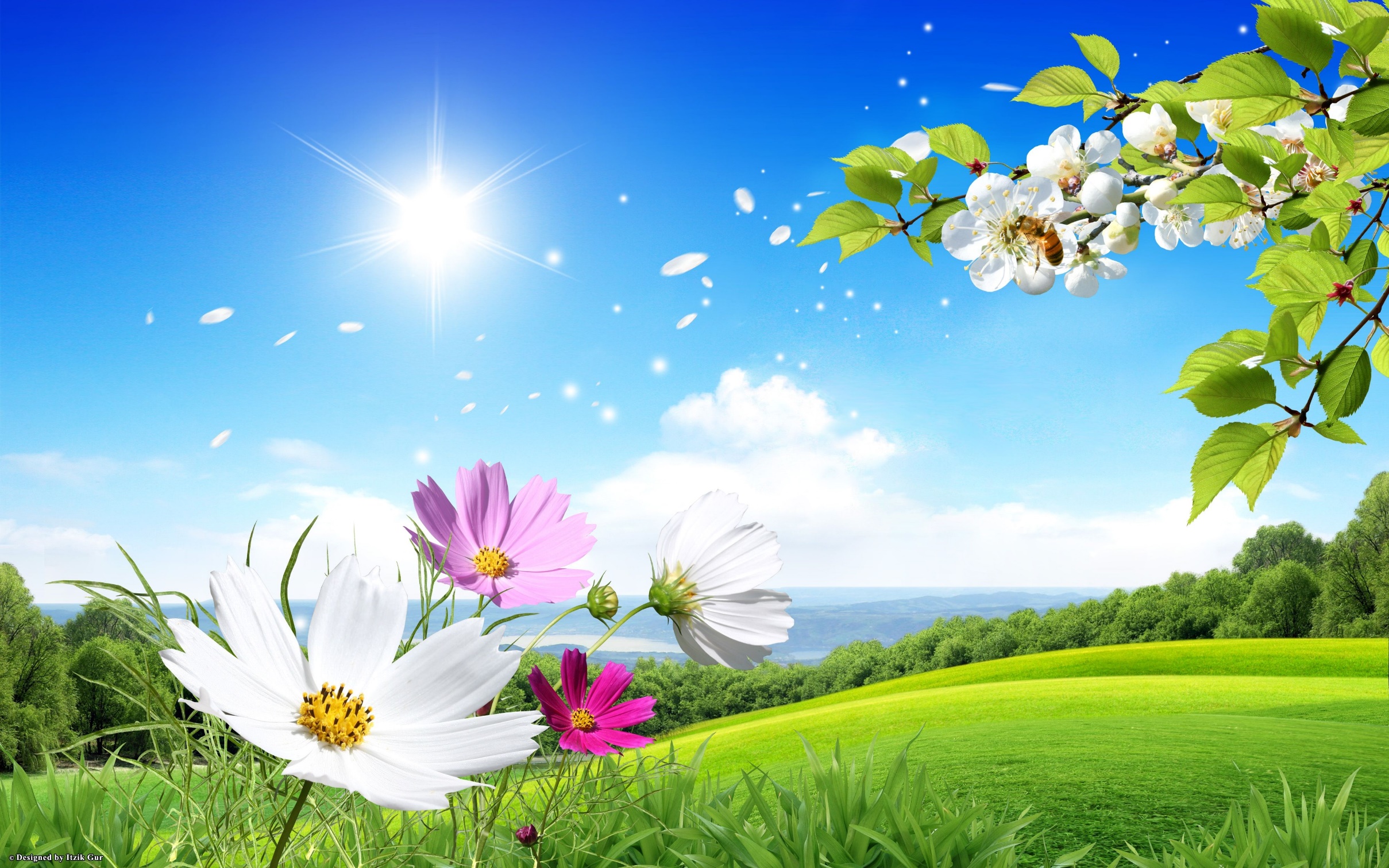 আজকের পাঠে সবাইকে স্বাগত
E-mail: gmostofa.njs@gmail.com
মোঃ গোলাম মোস্তফা, সহকারী শিক্ষক, চেংগাড়া সরকারি প্রাথমিক বিদ্যালয়, গাংনী, মেহেরপুর।
শিক্ষক পরিচিতি
মোঃ গোলাম মোস্তফা
সহকারী শিক্ষক
চেংগাড়া সরকারি প্রাথমিক বিদ্যালয়
গাংনী, মেহেরপুর।
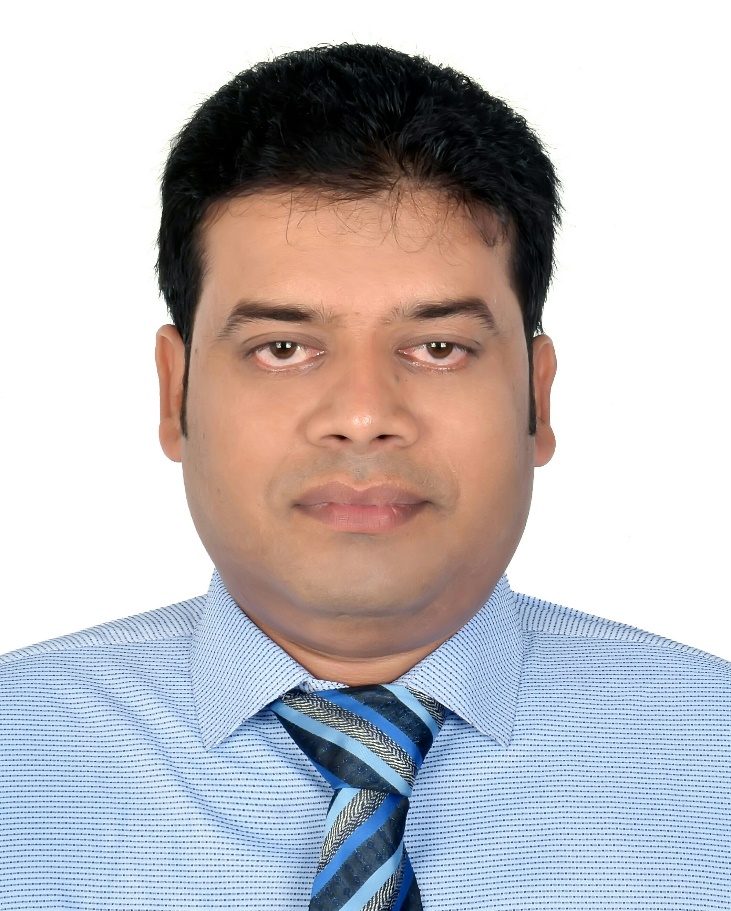 পাঠ পরিচিতি
শ্রেণিঃপঞ্চম
বিষয়ঃ প্রাথমিক বিজ্ঞান
অধ্যায়:দশ
পাঠের শিরোনামঃ আমাদের জীবনে তথ্য।
পাঠ্যাংশ: তথ্য সংরক্ষণ ও বিনিময়।
শিখনফল
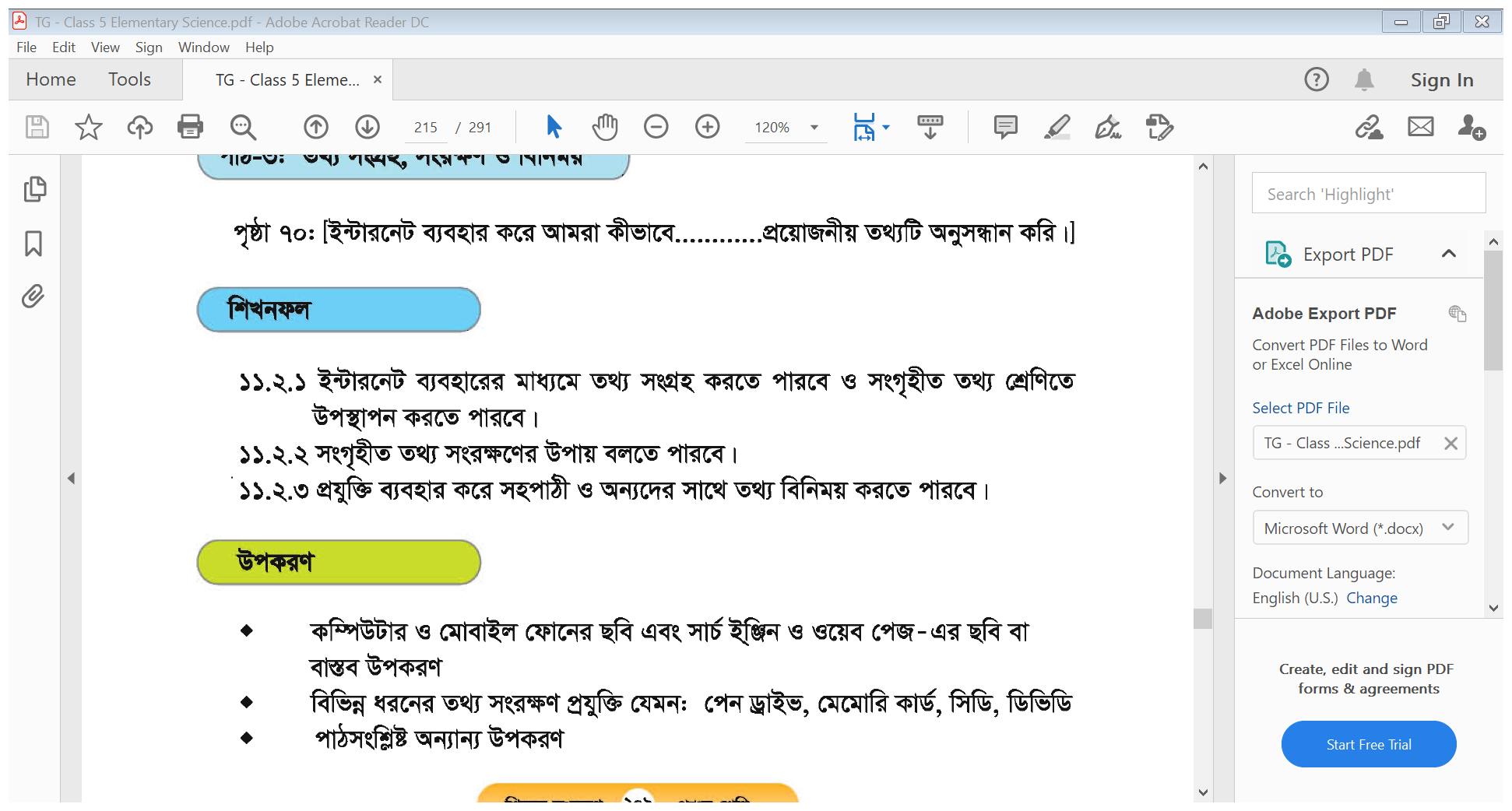 পূর্বপাঠ যাচায়
এসো আমরা কিছু ছবি দেখি
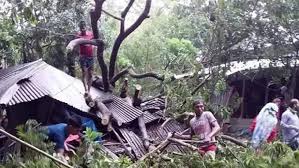 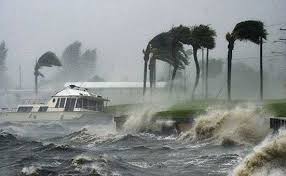 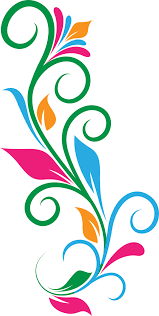 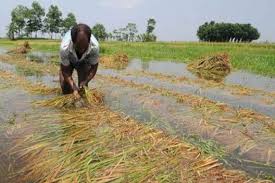 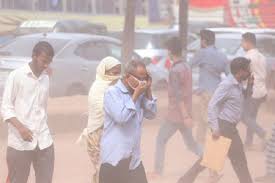 এসো আমরা একটা ভিডিও  দেখি
আমাদের আজকের পাঠের বিষয়
তথ্য সংরক্ষণ ও বিনিময়
তথ্য সংরক্ষন বলতে আমরা কি বুঝি?
তথ্য সংরক্ষণ হচ্ছে , ভবিষ্যতের জন্য জমিয়ে রাখা, লিপিবদ্ধ করা ইত্যাদি।
তথ্য বিনিময় বলতে কী বুঝি?
তথ্য বিনিময় হলো এমন একটি প্রক্রিয়া যার মাধ্যমে তথ্য বন্ধু, পরিবার ও অন্যান্য মানুষের সঙ্গে আদান-প্রদান করা হয়।
আমরা কিভাবে তথ্য সংরক্ষণ করতে পারি?
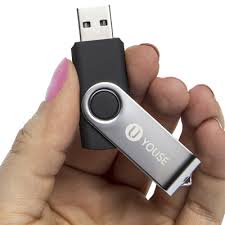 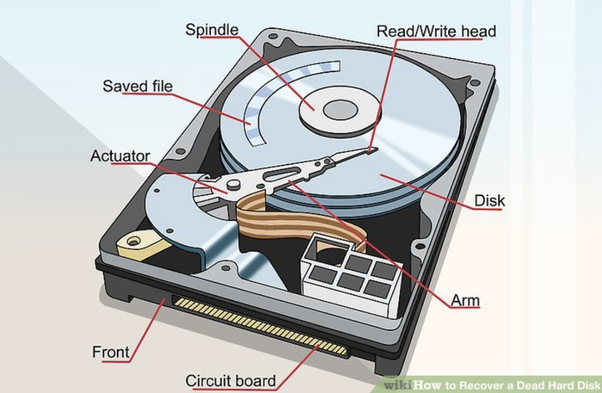 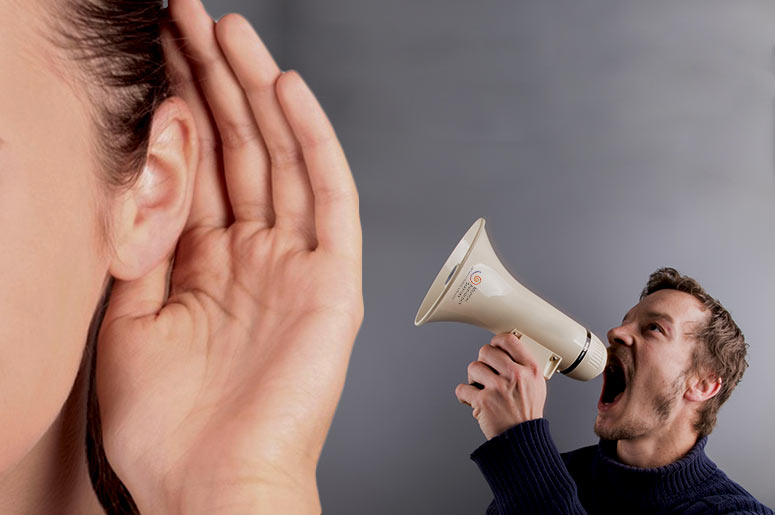 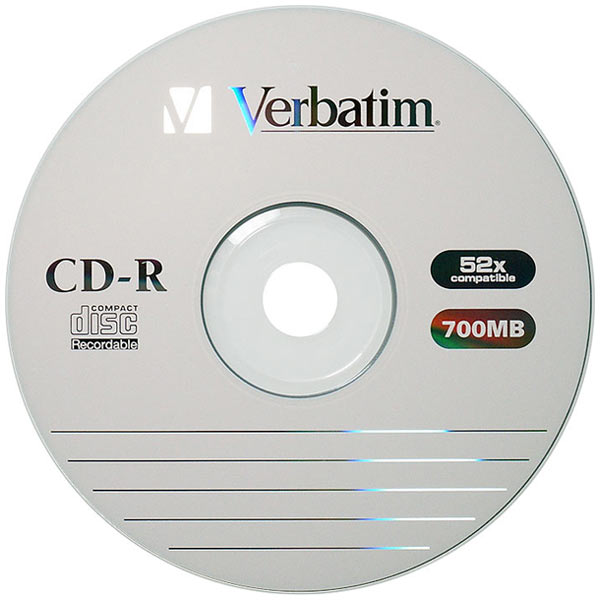 হার্ড ডিস্ক
অন্যকে জানানো
পেন ড্রাইভ
সিডি
আমরা কিভাবে তথ্য সংরক্ষণ করতে পারি?
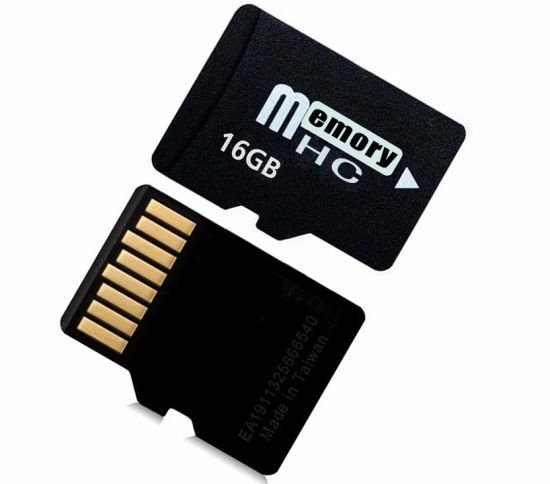 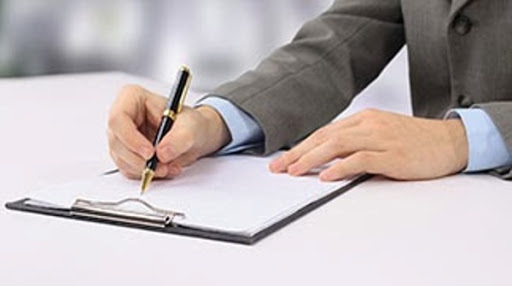 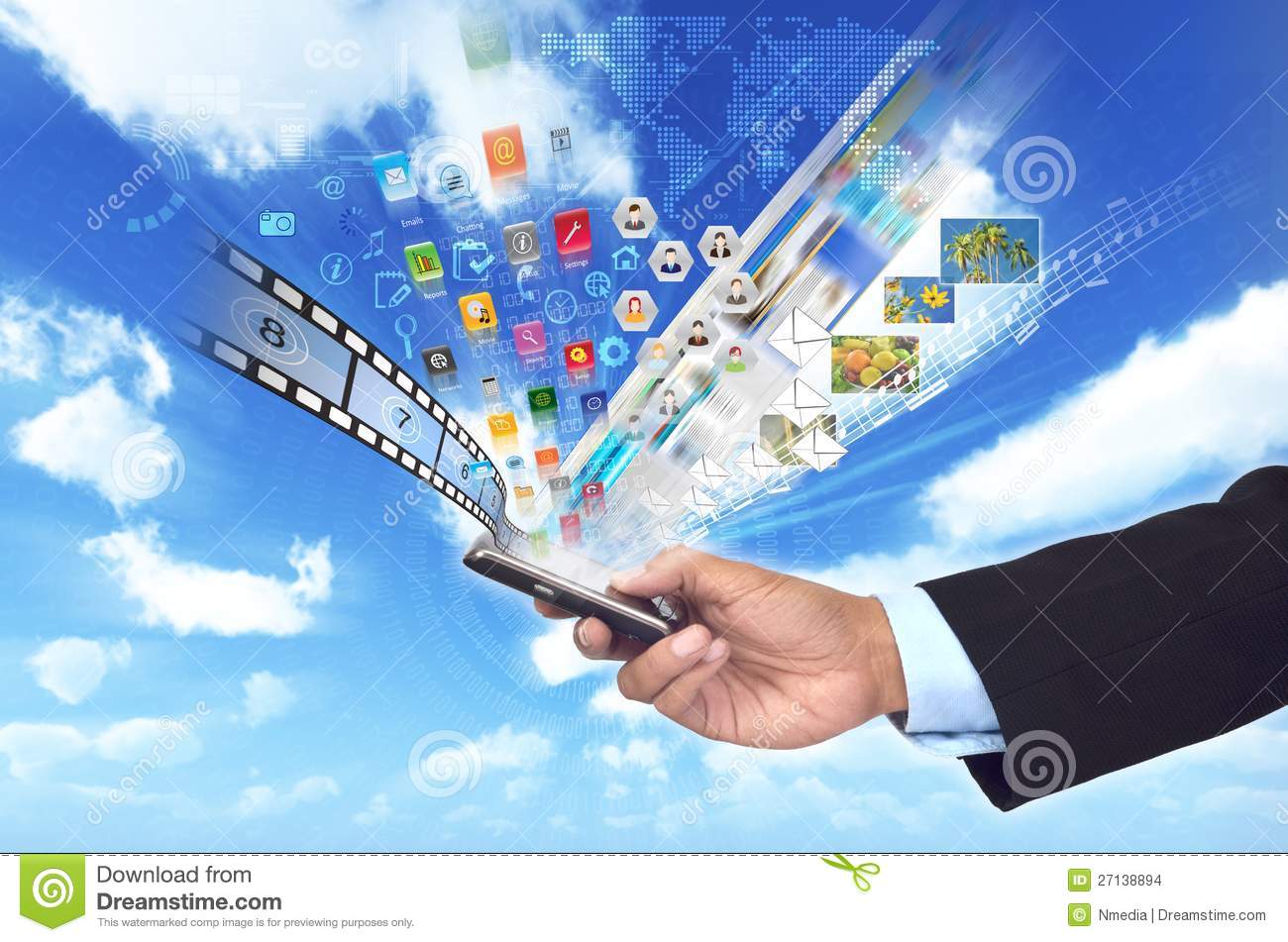 মেমোরি কার্ড
ইন্টারনেটে
লিখে রেখে
বন্ধুরা তোমরা কি বলতে পারবে এখানে কী হচ্ছে?
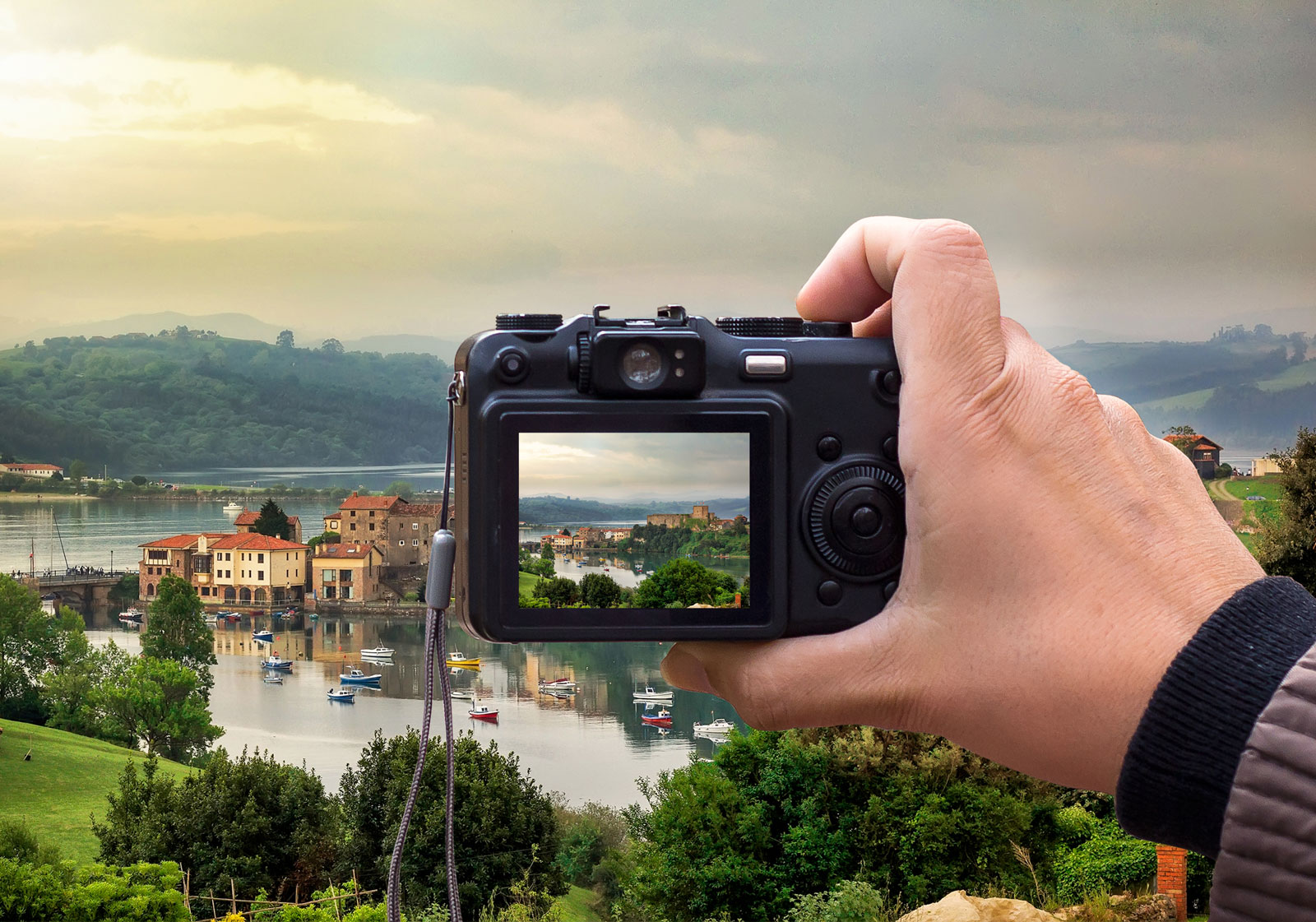 বন্ধুরা তোমরা ঠিকই ধরেছো, এখানে ভিডিও ক্যামেরার মাধ্যমে প্রাকৃতিক দৃশ্য সংরক্ষণ করা হচ্ছে।
একক কাজঃ
বন্ধুরা, তোমাদের বই এর 71 নং পৃষ্ঠা বের করে নিরবে পড়ো।
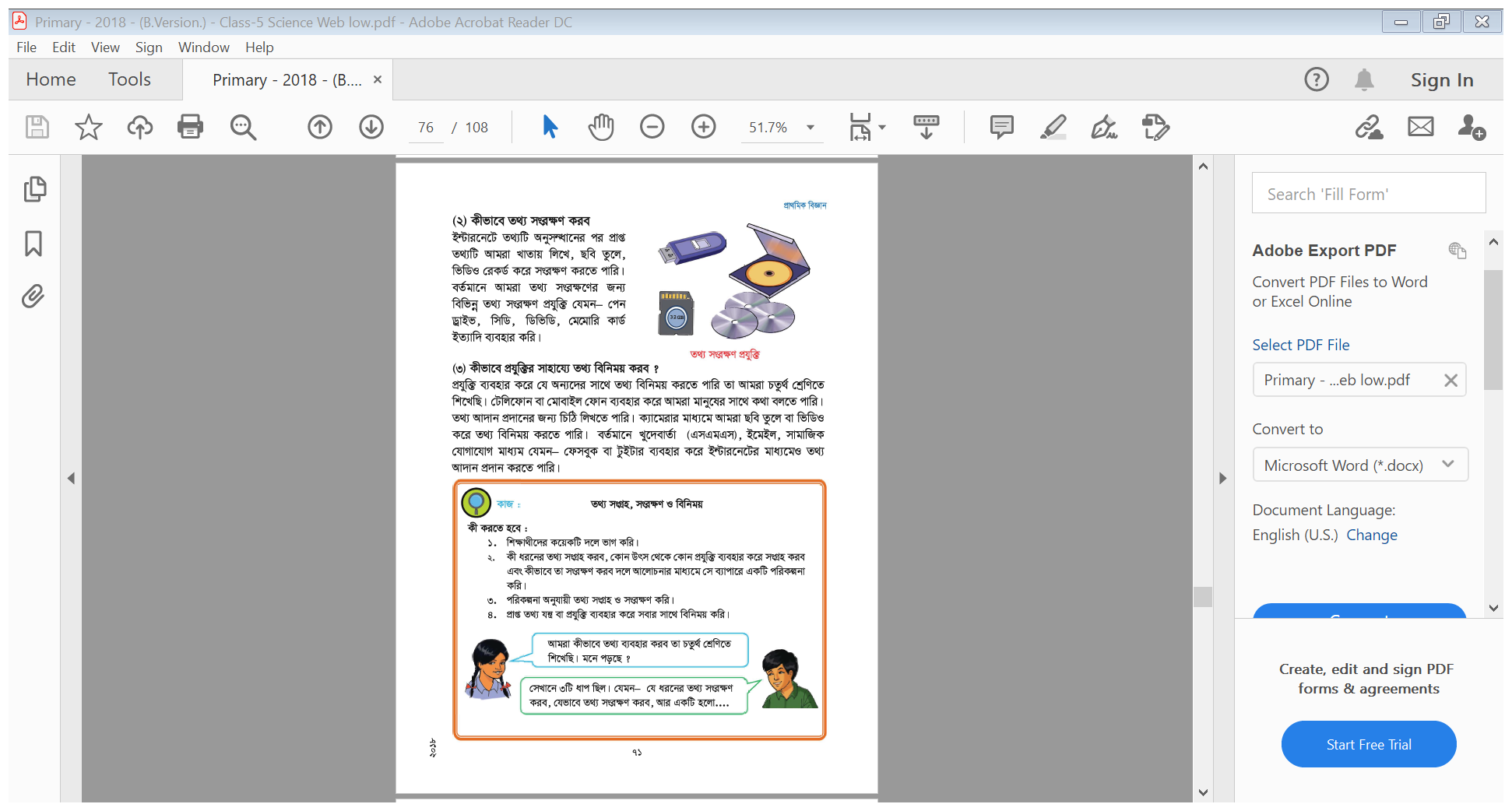 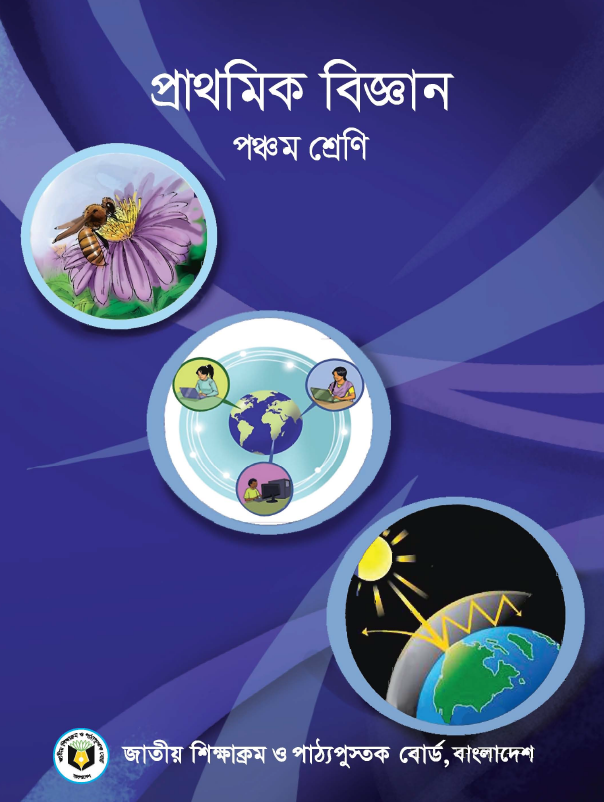 মূল্যায়নঃ
কিভাবে আমরা মেমরি কার্ডের মাধ্যমে তথ্য সংরক্ষণ করতে পারি?
যে কোন প্রকার অডিও ও ভিডিও তথ্য মেমরি কার্ডে কপি করার মাধ্যমে সংরক্ষণ করতে পারি।
তিনটি তথ্য সংরক্ষণ প্রযুক্তির নাম লেখ।
তিনটি তথ্য সংরক্ষণ প্রযুক্তির নাম হলোঃ ১। মেমরিকার্ড ২। পেন্ড্রাইভ ৩। সি ডি
তথ্য বিনিময় না করলে কি হতে পারে?
তথ্য বিনিময় না করলে সঠিক ব্যাবহার, পারস্পরিক সৌজন্যতা, সমস্যা সমাধান ইত্যাদি কাজে বাধা সৃষ্টি হয়।
বাম পাশের বাক্যাংশের সাথে ডান পাশের বাক্যাংশের মিল করঃ
পাঠের সারসংক্ষেপ আলোচনা
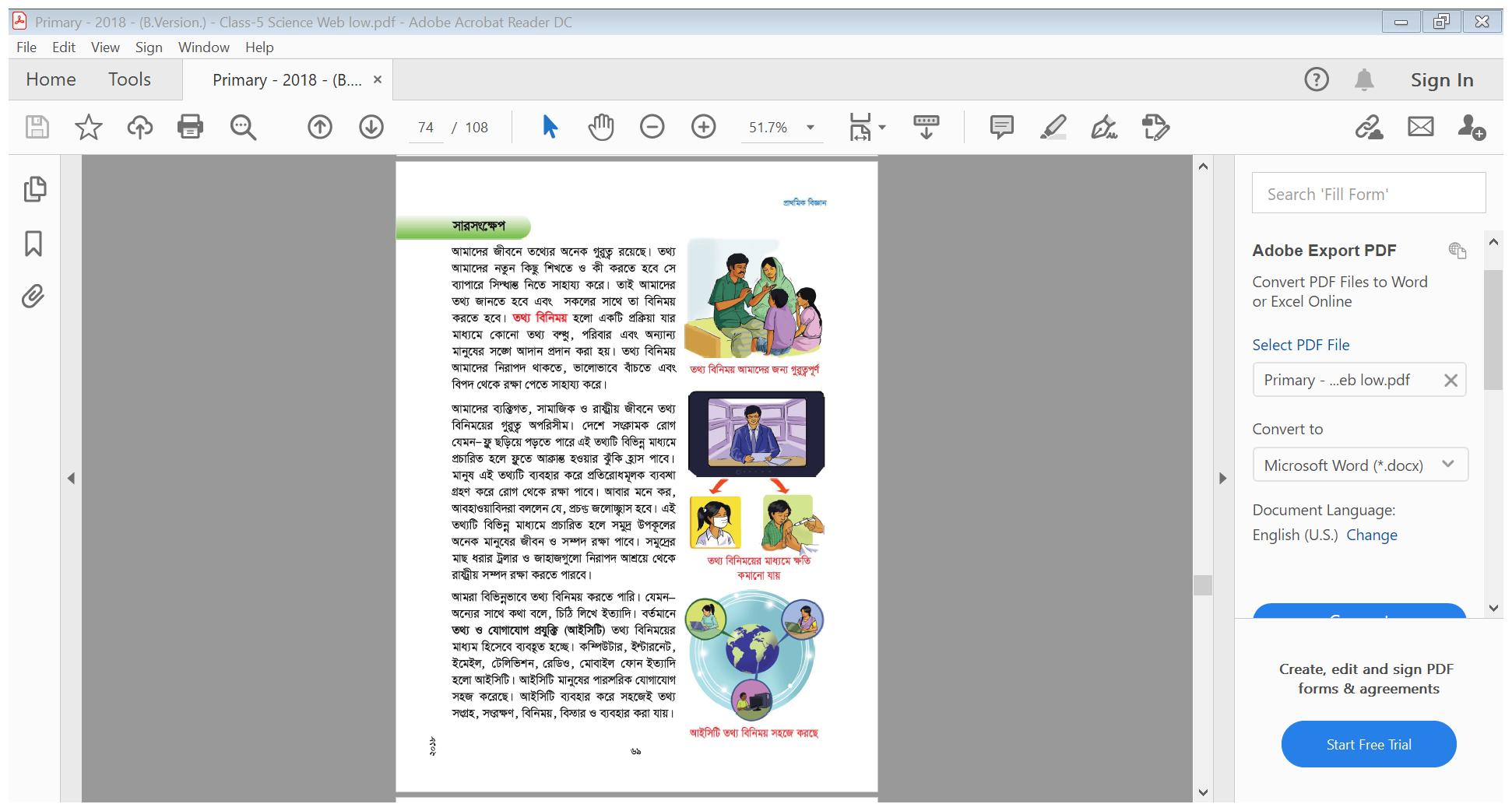 পরিকল্পিত কাজ
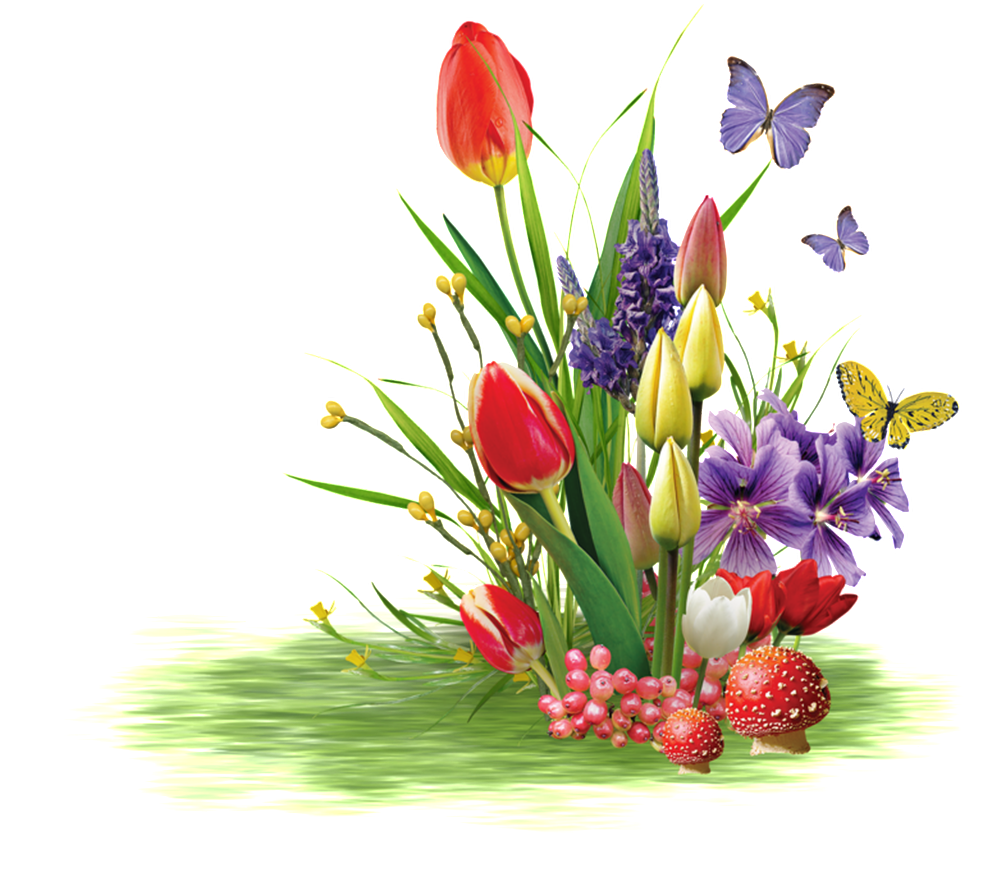 ইন্টারনেট এর দুটি ব্যাবহার লিখবে। 
ইন্টারনেট ব্যাবহার করে কীভাবে তথ্য বিনিময় করবে –এ সম্পর্কে ৪টি বাক্য লিখবে।
সবাইকে ধন্যবাদ
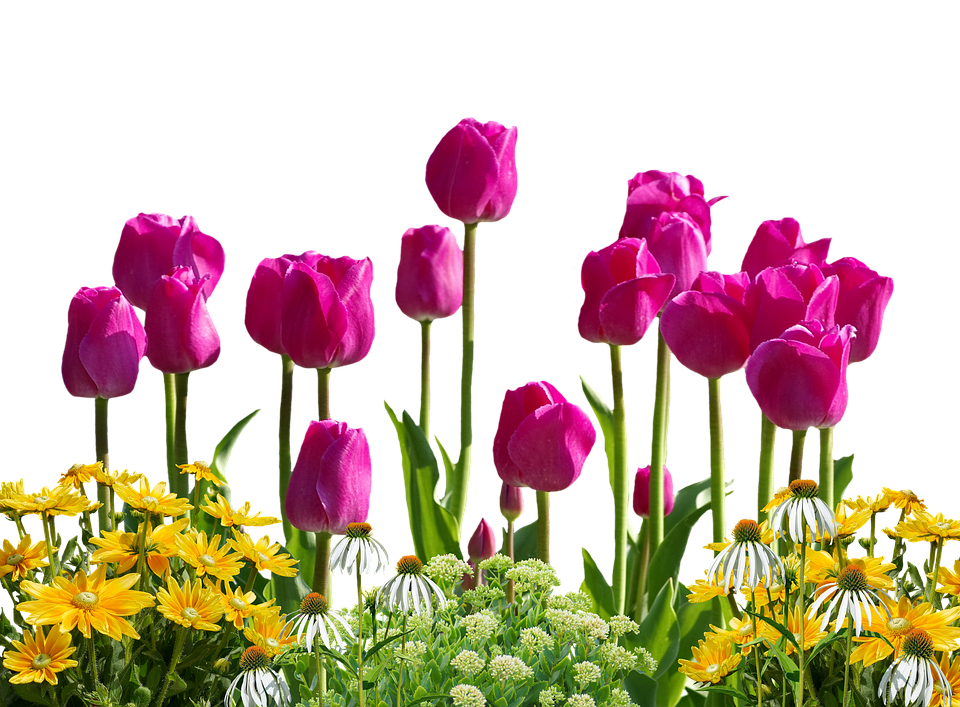